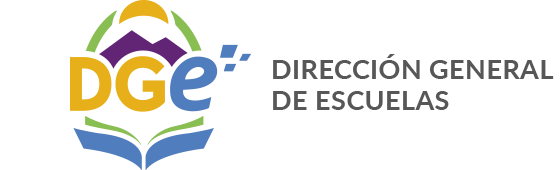 Dirección de Planeamiento y Evaluación de la Calidad Educativa
Mendoza, 2018
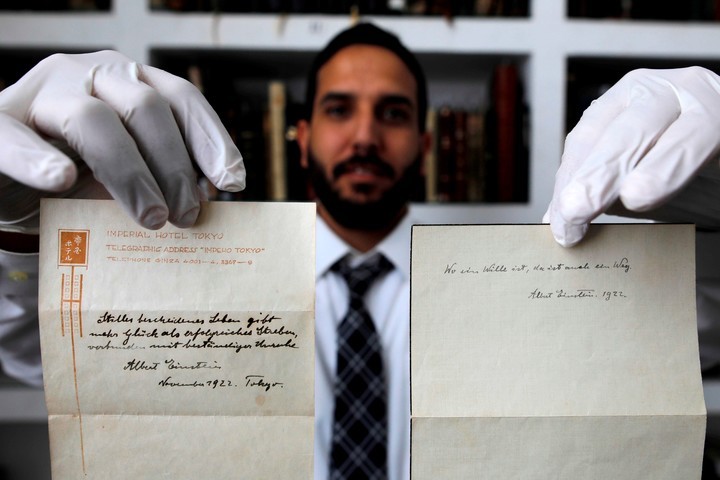 «Donde hay una voluntad, hay un camino»(where there's a will, there's a way)
UNA BUENA ESCUELADirectores que Hacen Escuela (2015), en colaboración con Silvina Gvirtz , «¿Qué es una buena escuela?”. OEI, Buenos Aires.
Todos los alumnos: 
ingresan sin ser discriminados, 
aprenden contenidos significativos, 
 disfrutan del conocimiento y pueden aplicarlo a nuevas situaciones, 
se gradúan en tiempo y forma, 
 pueden continuar con éxito el nivel siguiente de enseñanza.
Una buena escuela es “aquella que no deja de aprender en su proceso de dedicarse a enseñar” (Blejmar, 2001)
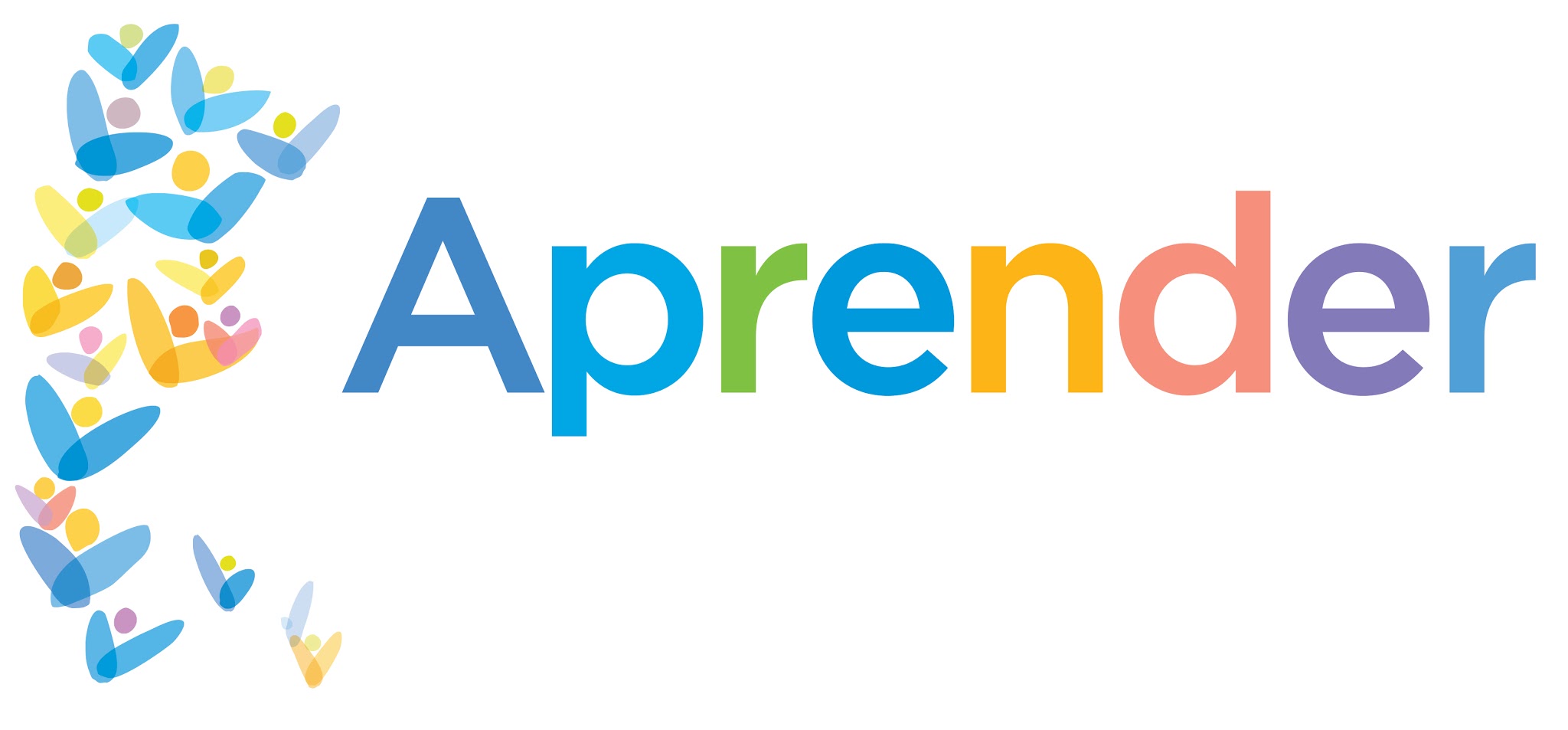 Informe de resultadosMENDOZA
2016NIVEL PRIMARIO
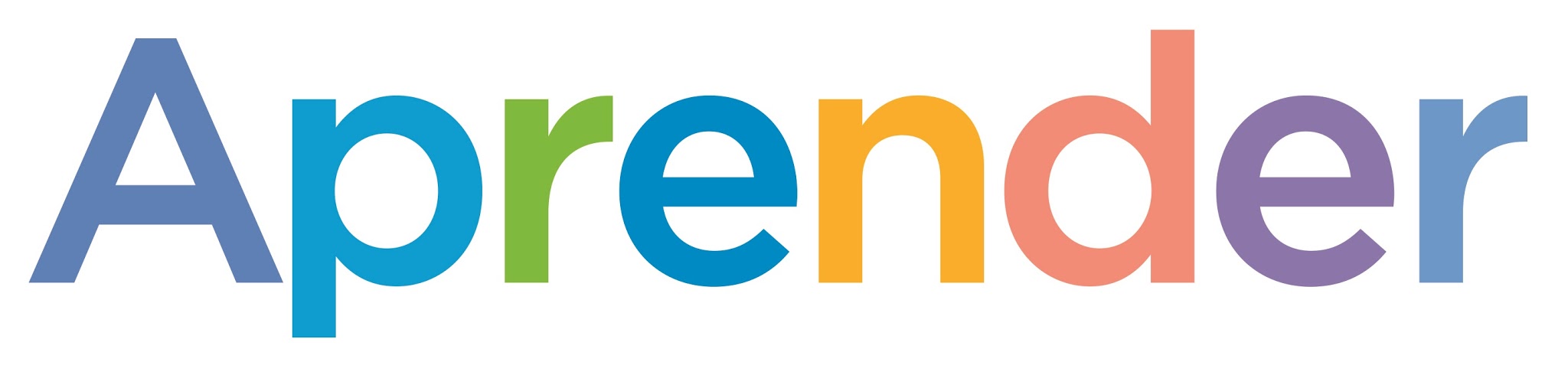 Capacidades cognitivas específicasLENGUA
Extraer
Interpretar
Reflexionar y evaluar
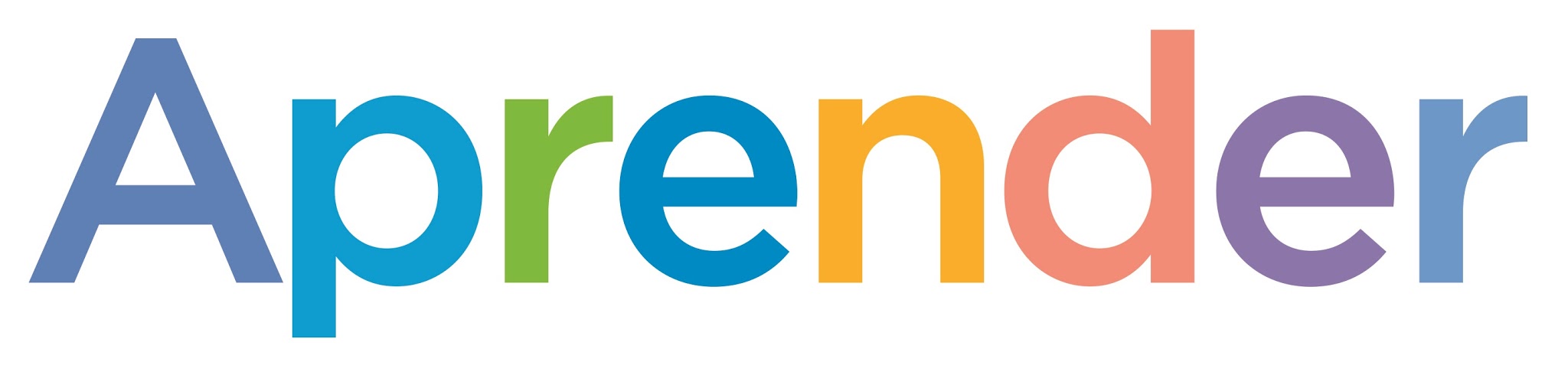 Capacidades cognitivas específicasMATEMATICA
Reconocimiento de conceptos
Resolución de operaciones
Resolución de situaciones
Comunicación
Sexto grado 
APRENDER 2016
MENDOZA
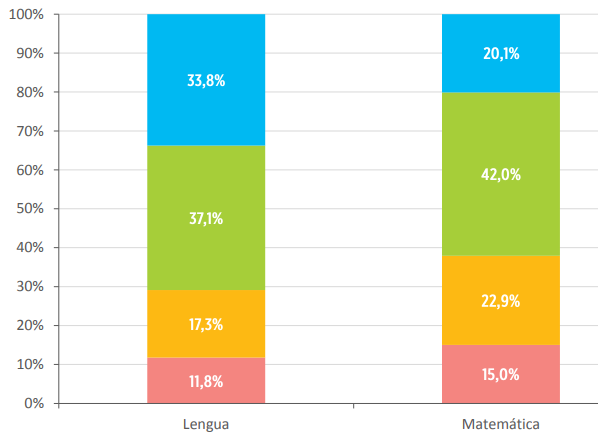 LENGUA                            MATEMATICA
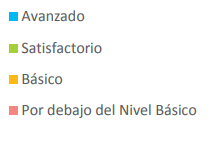 Hacia un Plan de mejora
Visitar escuelas y conocer reportes

 Interpretar o construir interpretaciones pedagógicas de logros y dificultades

Comparabilidad a través del tiempo : progreso de las escuelas en el periodo 2013-2016 (al menos)

Analizar indicadores de trayectoria:  ausentismo, abandono, repitencia y sobreedad )
¿Qué se pueden encontrar?
Posiciones
Planes de mejora
¿Qué tener en cuenta?
Consecuencias del plan de mejora
Enriquecimiento de la comunidad educativa
Proponer metas cuanti y cualitativas de mejora: “Uno más arriba”
Aportar alternativas de solución
Si/Entonces
«Si buscas resultados distintos, no hagas siempre lo mismo. Nada sucede hasta que algo se mueve»
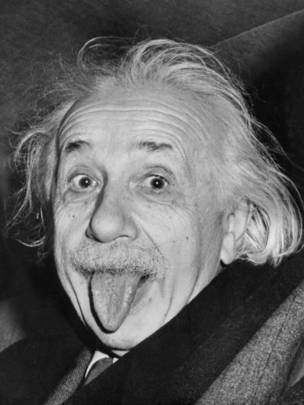